Ask Away
January 16, 2024
Deeptha Ramalingam, Scott Geer, Manuela Batista
Early Intervention 
General Policy Overview
January 16, 2024
2
Early Intervention
Massachusetts Early Intervention (EI) is a program for infants and toddlers (birth to 3 years old) who have developmental delays or are at risk of a developmental delay
3
[Speaker Notes: We are the Massachusetts Early Intervention Massachusetts Early Intervention is a program for infants and toddlers (birth to 3 years old) who have developmental delays or are at risk of a developmental delay.
Today’s training will be focused on the assessment hours.]
Reimbursement Policy Updates
Reimbursement Policy Manual for Early Intervention and Autism Services page 2
4
[Speaker Notes: Reimbursement Policy Updates outlining the changes made in Version 9 on November 15, 2024.]
Fiscal Year Deadline
Fiscal Year 2024: July 1, 2023 - June 30, 2024
5
Fiscal Year Extension Form
6
Negative PV Voucher Requirements
Negative Vouchers happen when claim adjustments exceed payments resulting in a deficit for any reporting month

It will be necessary to issue and mail out payment to DPH with supporting documentation


Requirements

Download Remittance file when a negative voucher results for all negative claim adjustments
2. For each negative adjustment you will need to provide: 
Claim ID
Original PV # claim was originally paid on
Amount originally paid
Reason for adjustment
3. Return this file via the DPH authorize secure portal  Encrypted Email Login

Mail Check: MA Department of Public Health (DPH) 
  Attention BFHN Early Intervention Finance Manager
250 Washington St, (5th floor), Boston, Massachusetts 02108
7
[Speaker Notes: Attention Early Intervention Finance Manager]
CONNECT WITH DPH
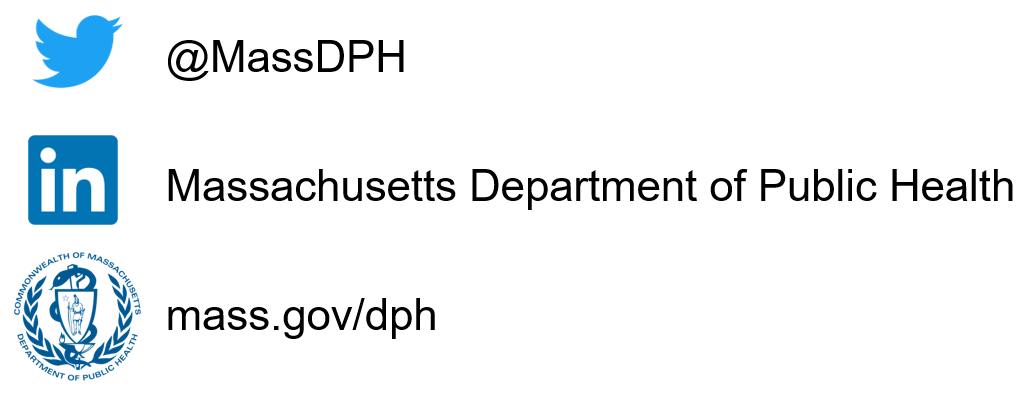 8